ETS-6 Updates
Thomas Jonsson
WIMAS-2 meeting, 30 September
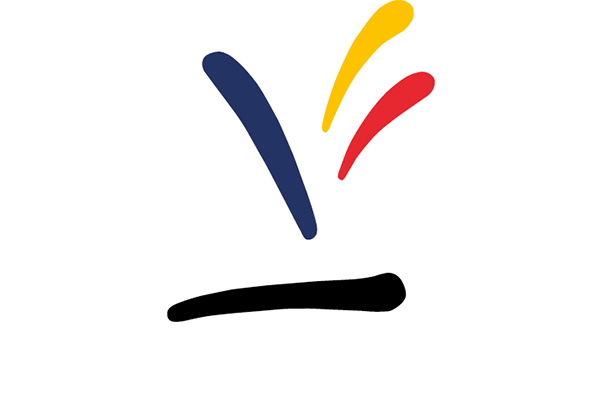 New code parameters in ETS-Init
Background:
New code parameters for ETS-Init were suggested 23/9
There are natural extensions to the new CPs

What’s new:
Implement two interpretative modes
All states interpretative
Total density is interpretative, while the states a given by a coronal distribution
Concentrations
Versus both electrons and ions
Concentrations can be used both as an initial condition, an equation, a boundary condition
Options for starting profiles depend on the selected computation-mode
2020-09-29
Jonsson
2
ETS-Init: Ion settings
Note: Specifying the concentration can be very useful for modelling e.g. ICRH with minority species.
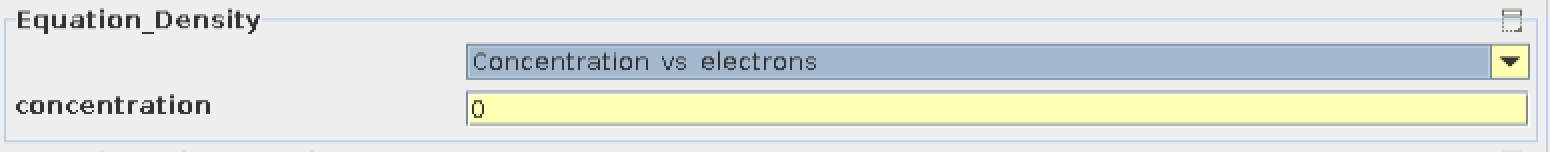 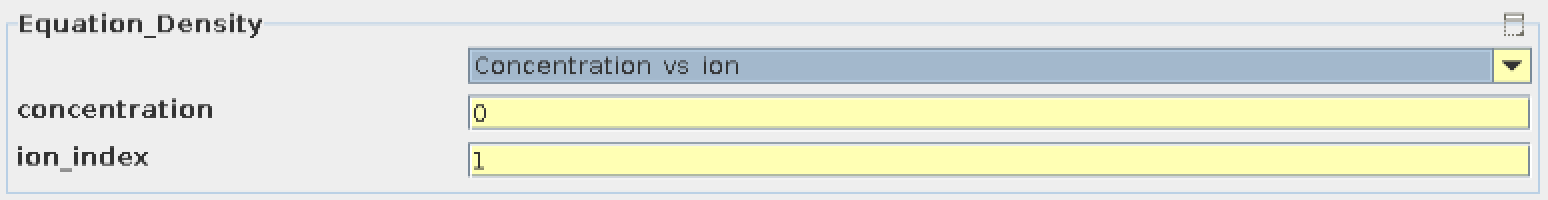 2020-09-29
Jonsson
3
ETS-Init: Impurity settings
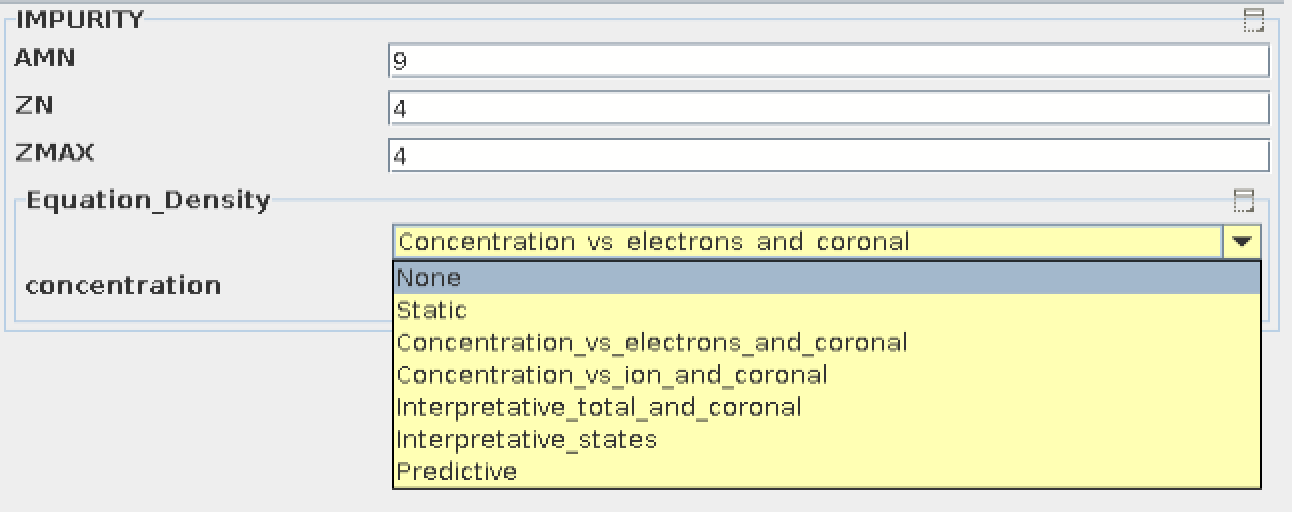 2020-09-29
Jonsson
4
ETS-Init: Impurity settings, concentration-equations
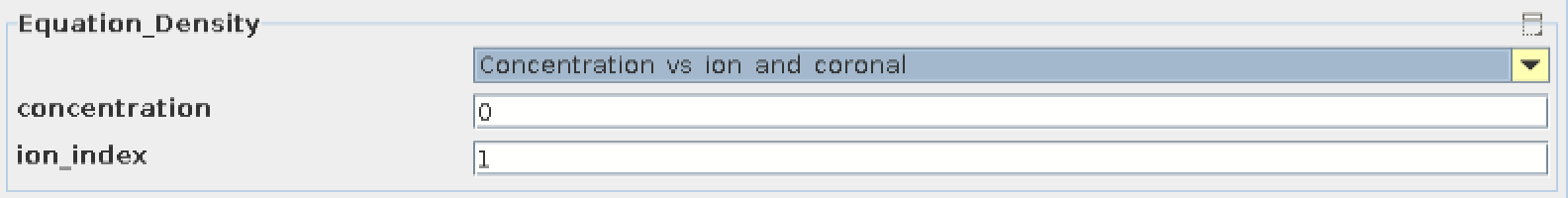 2020-09-30
Jonsson
5
ETS-Init: Impurity settings, interpretative-equations
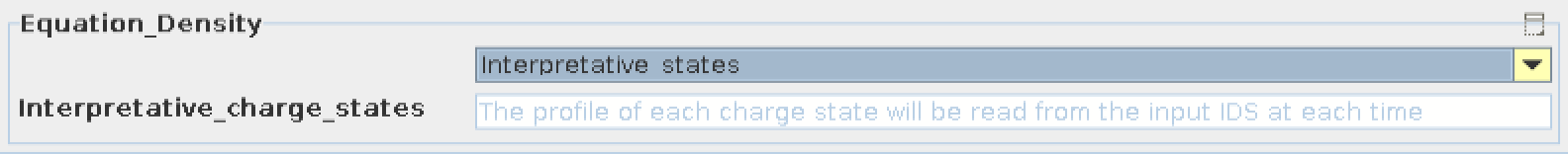 2020-09-30
Jonsson
6
ETS-Init: Impurity settings, static-equations
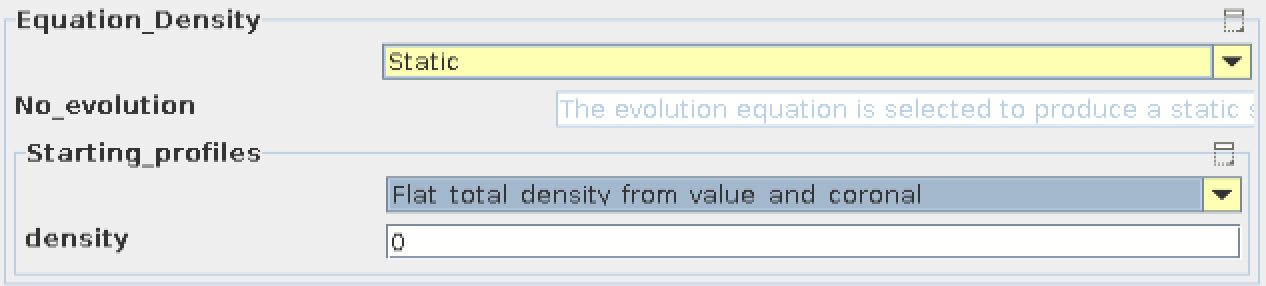 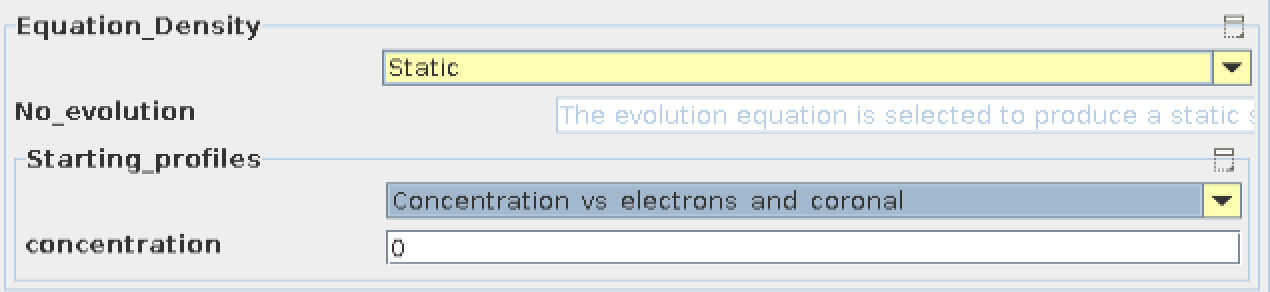 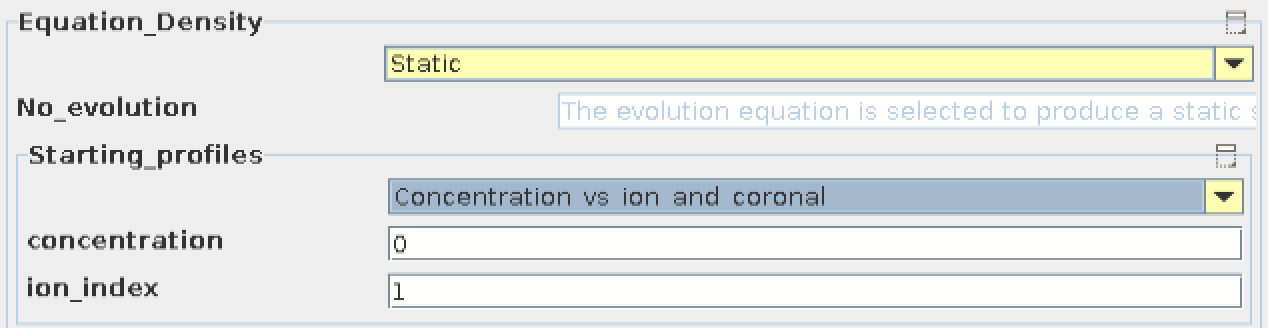 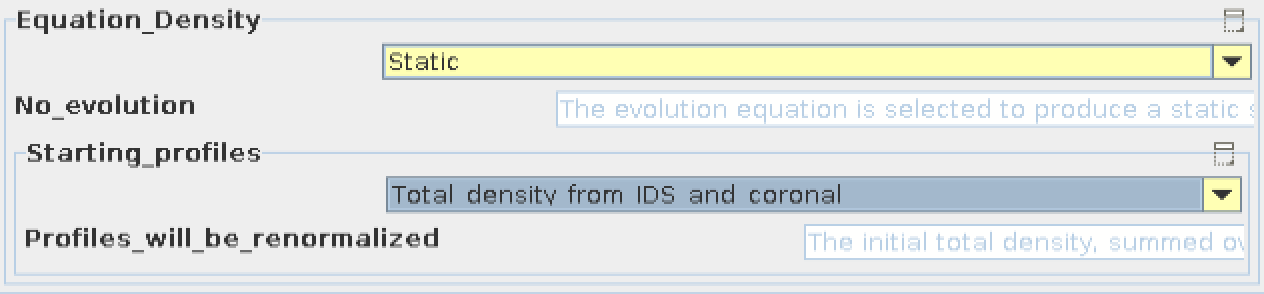 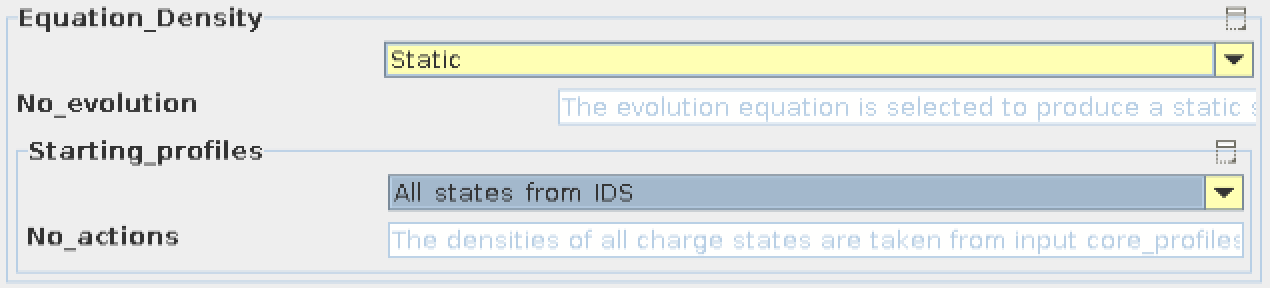 2020-09-30
Jonsson
7
ETS-Init: Impurity settings, Predictive-equations 1 (2)
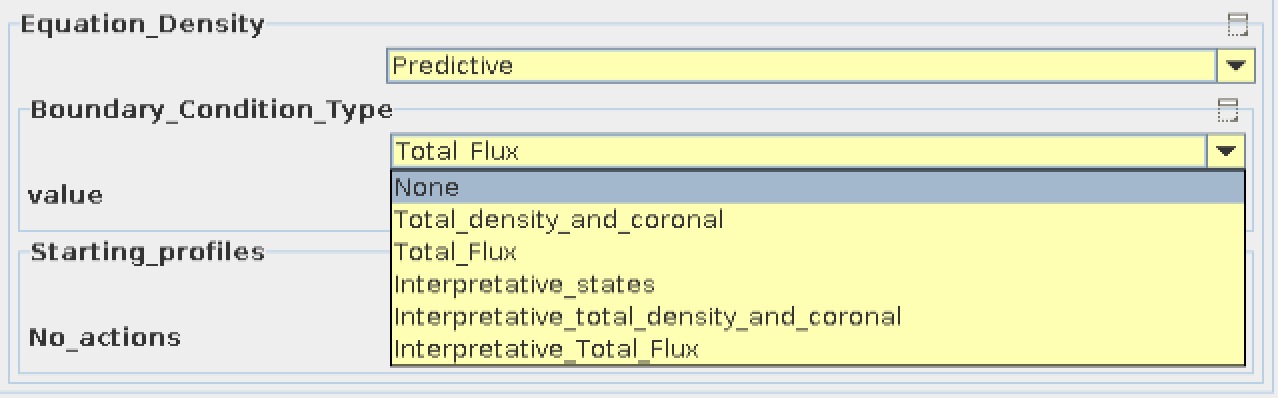 2020-09-30
Jonsson
8
ETS-Init: Impurity settings, Predictive-equations 2 (2)
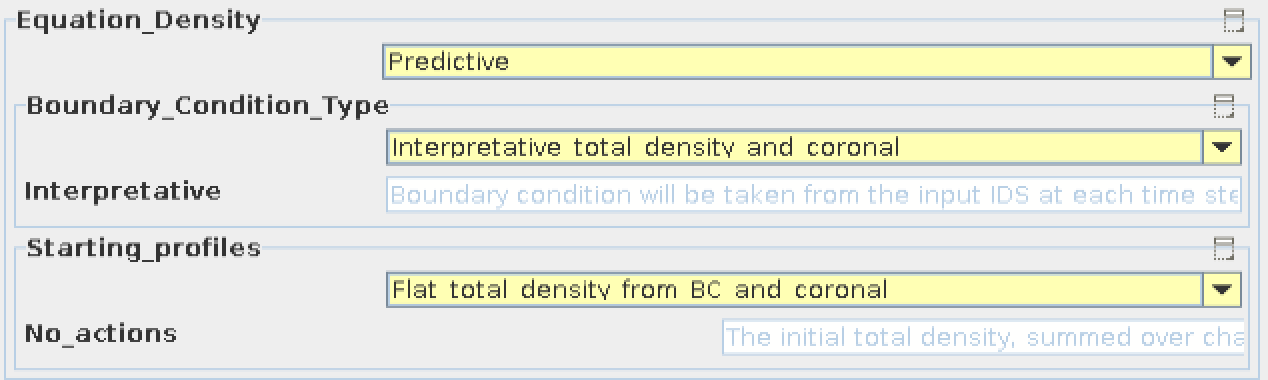 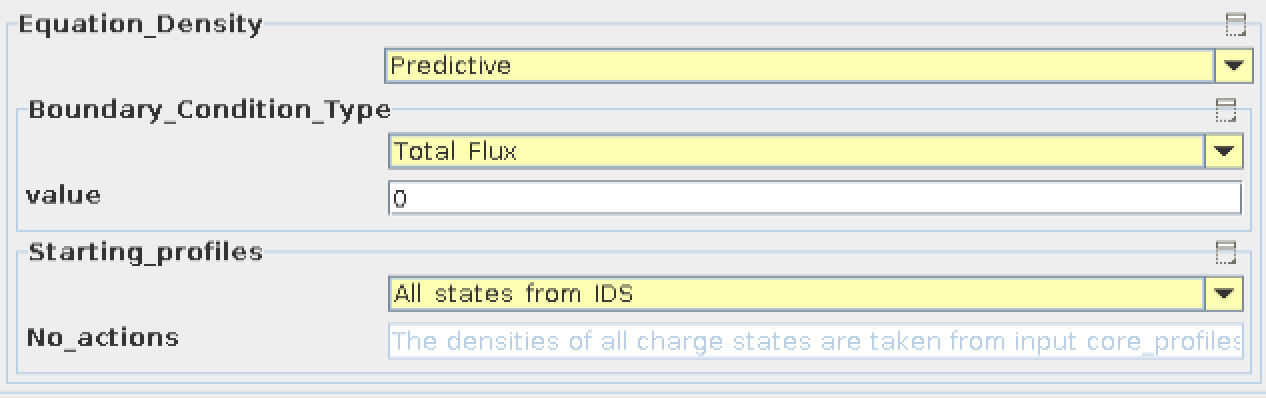 2020-09-30
Jonsson
9
EQInput: Select pressure-source
NEW
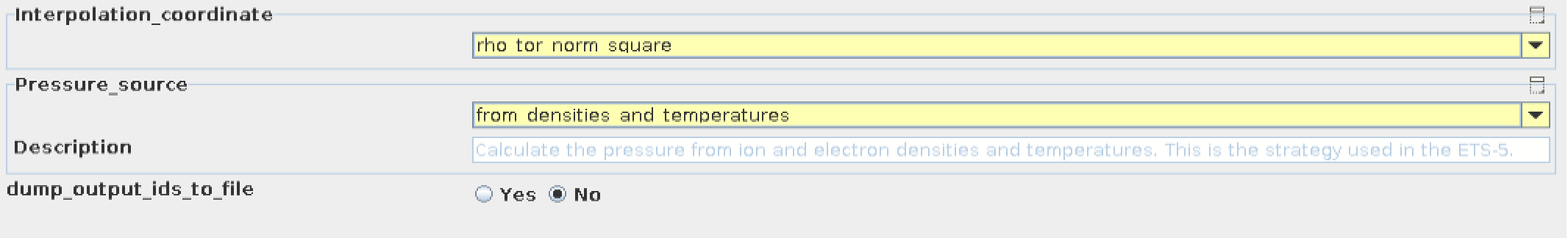 User documentation
2020-09-29
Jonsson
10